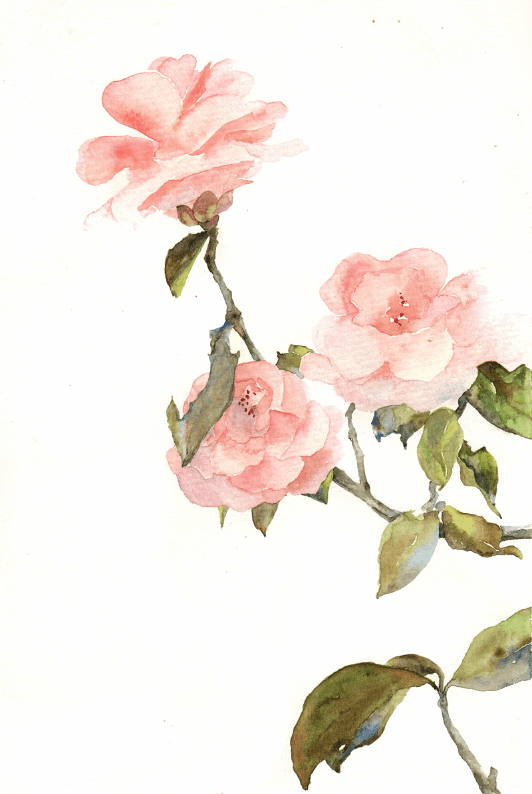 唯
ZHONGGUOFENG
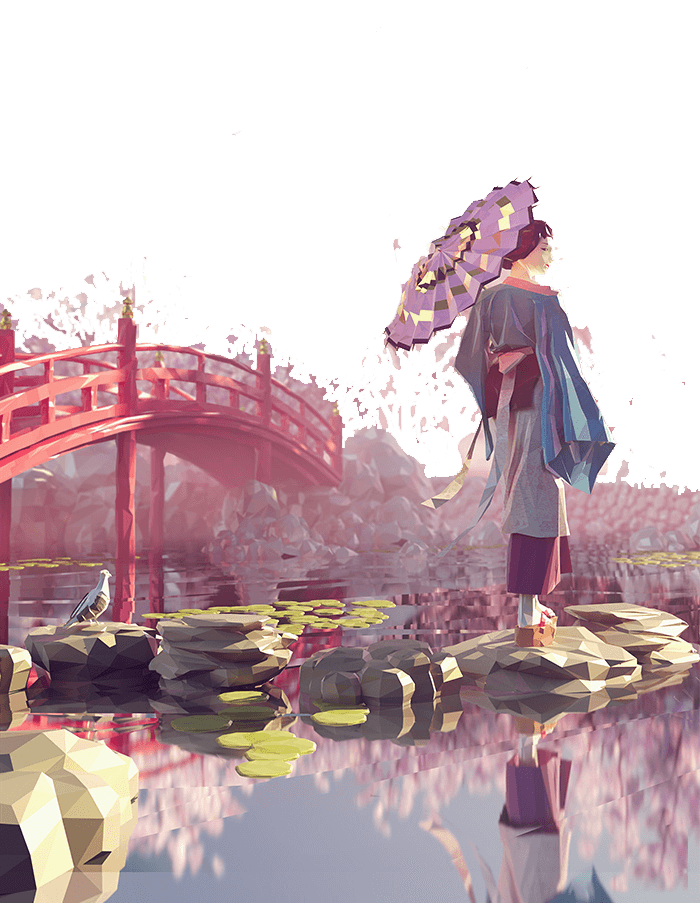 美
国
风
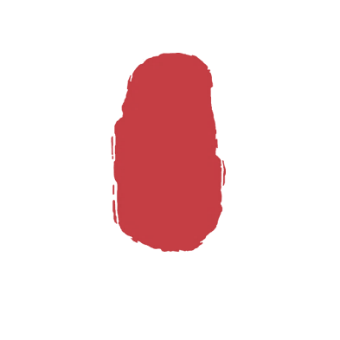 文字
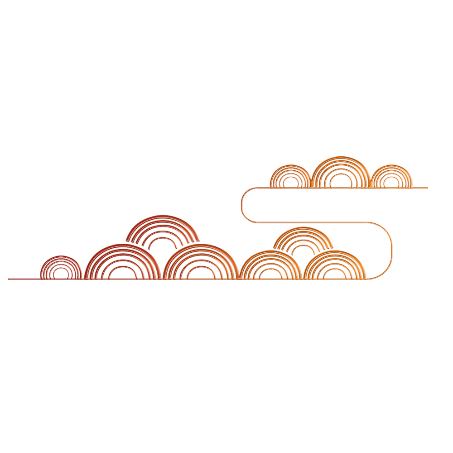 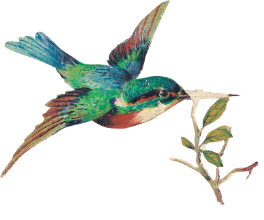 目录
第一章
第二章
第三章
第四章
炼得身形似鹤形
千株松下两函经
我来问道无余说
云在青天水在瓶
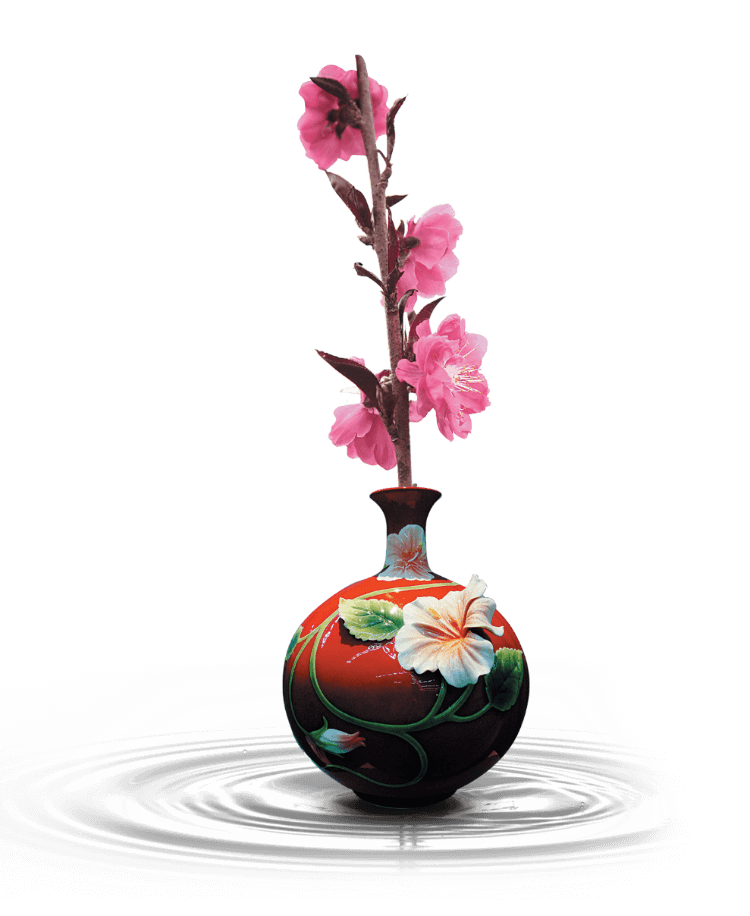 第一章
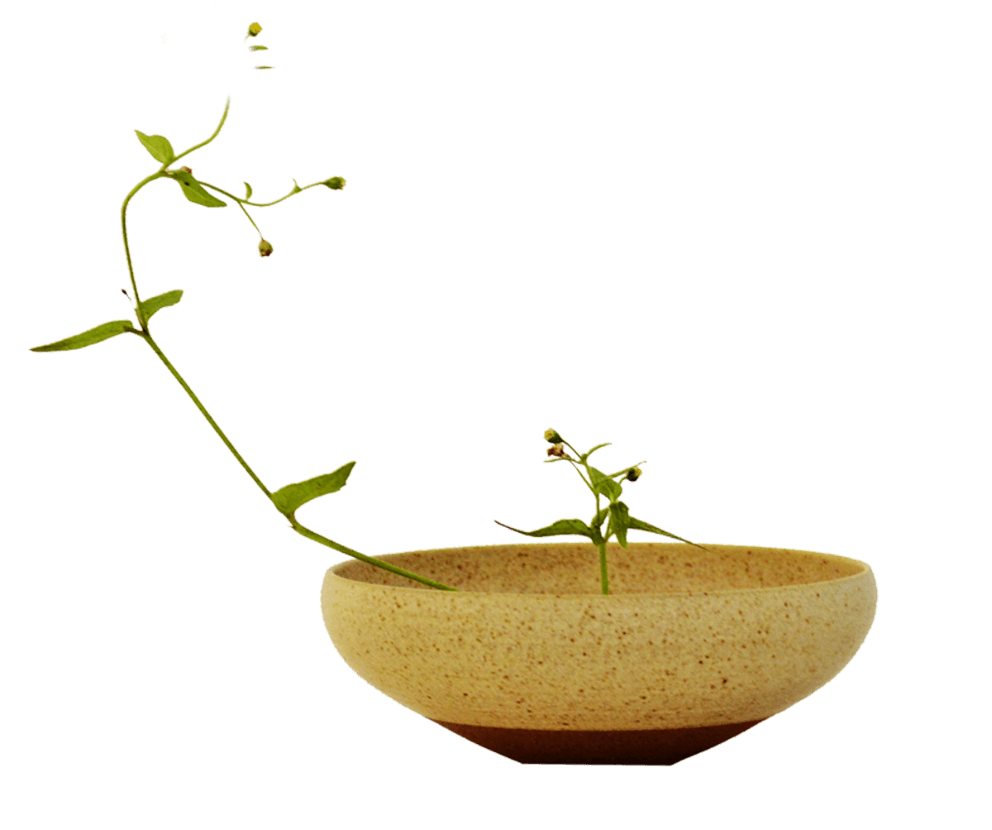 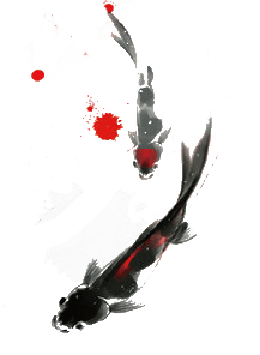 炼得身形似鹤形，千株松下两函经
我来问道无余说，云在青天水在瓶
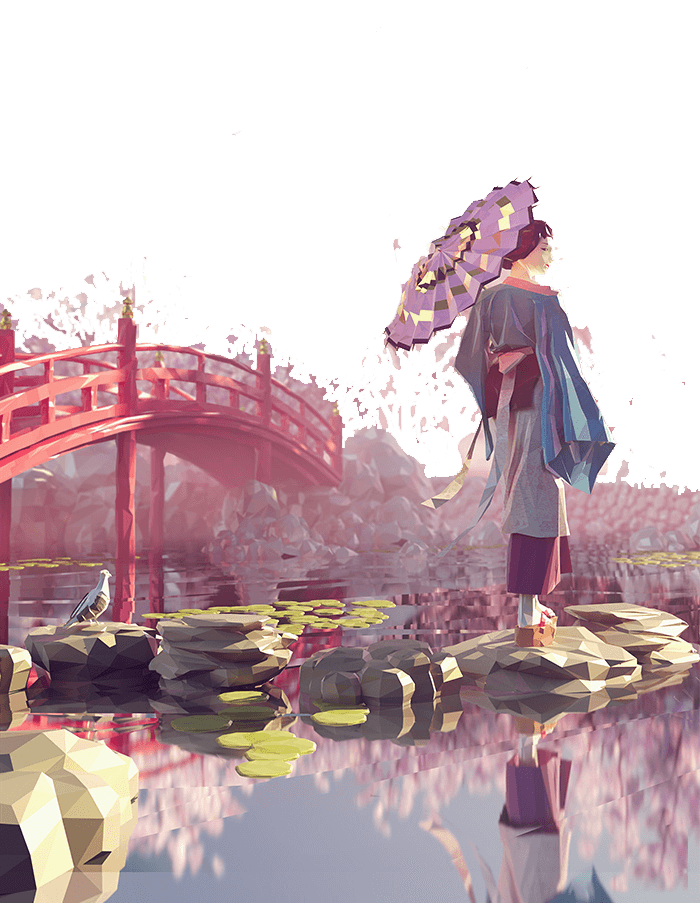 点击输入
点击这里输入您的文字内容，您可以对字体及其格式做一定调整。点击这里输入您的文字内容，您可以对字体及其格式做一定调整。点击这里输入您的文字内容，您可以对字体及其格式做一定调整。
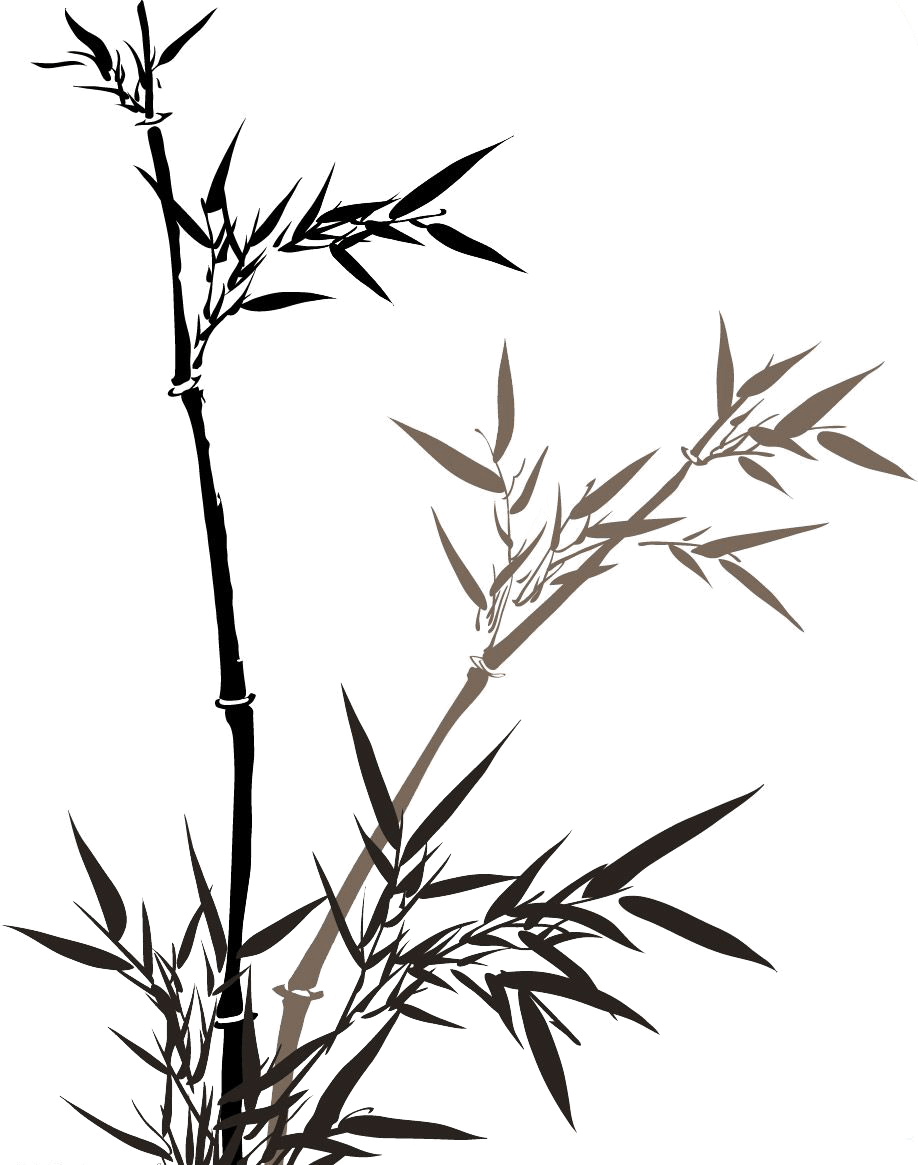 点击输入标题文字，点击输入标题文字，点击输入标题文字，点击输入标题文字，点击输入标题文字
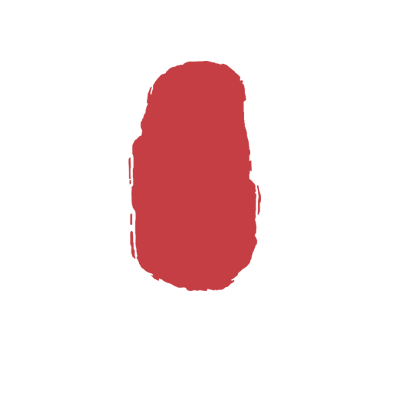 点击
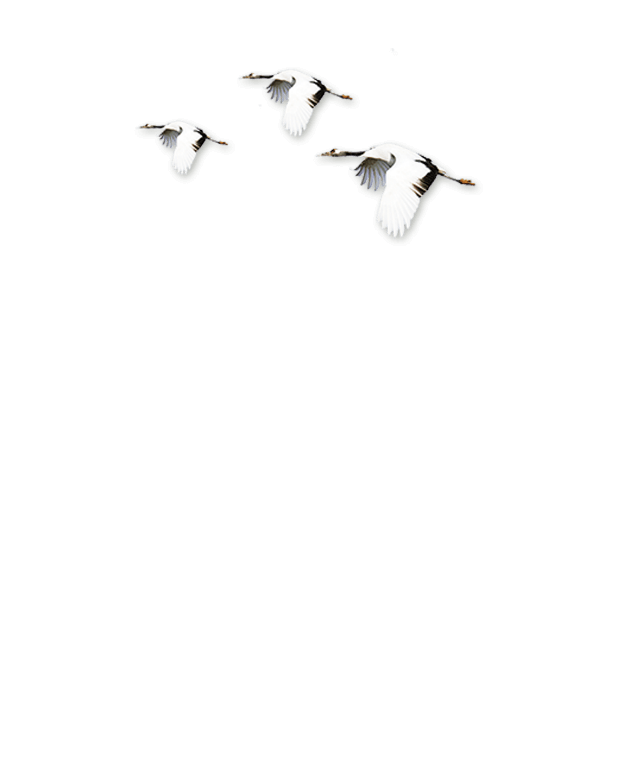 点击输入标题文字，点击输入标题文字，点击输入标题文字，点击输入标题文字，点击输入标题文字
点击此处更换文本，点击此处更换文本，点击输入文字内容
点击输入
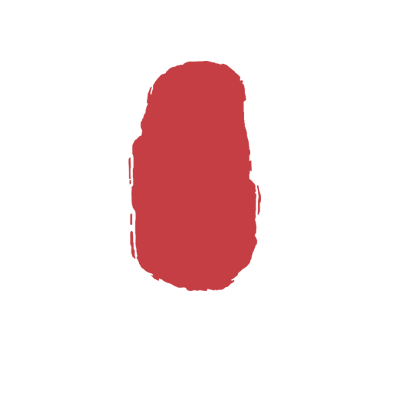 点击
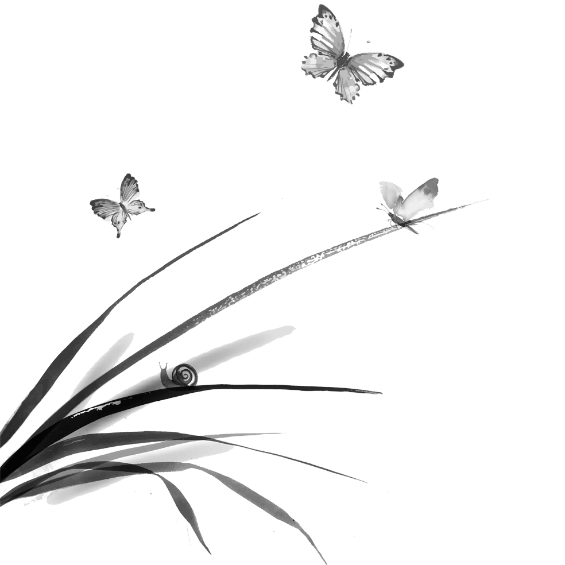 第二章
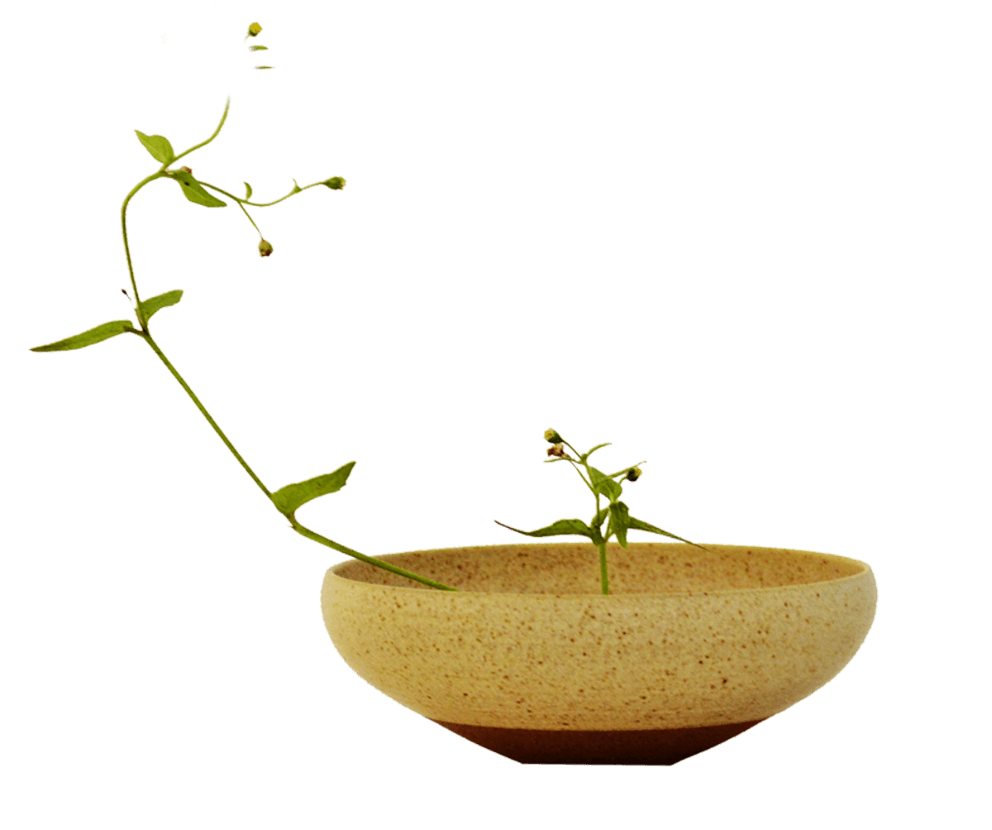 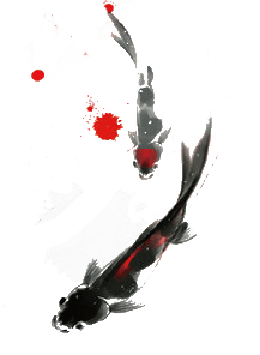 炼得身形似鹤形，千株松下两函经
我来问道无余说，云在青天水在瓶
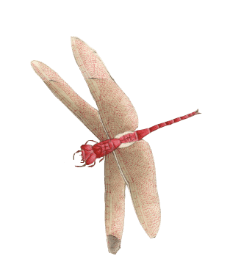 中国风
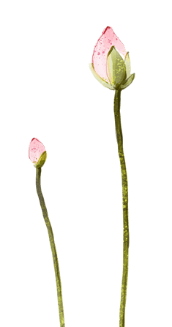 单击此处输入文本内容，单击此处输入文本内容单击此处输入文本内容，单击此处输入文本内容
单击此处输入文本内容，单击此处输入文本内容，单击此处输入文本内容，单击此处输入文本内容
单击此处输入文本内容，单击此处输入文本内容单击此处输入文本内容，单击此处输入文本内容
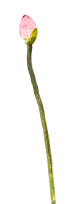 单击此处输入文本内容，单击此处输入文本内容，单击此处输入文本内容，单击此处输入文本内容
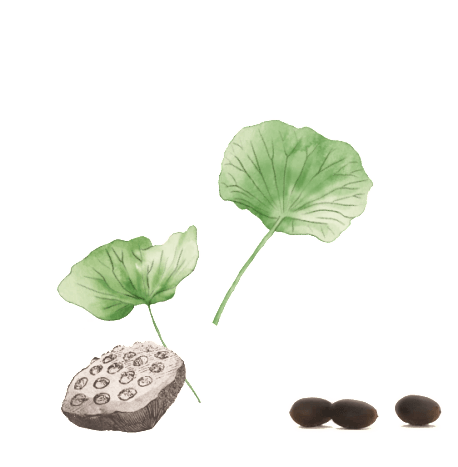 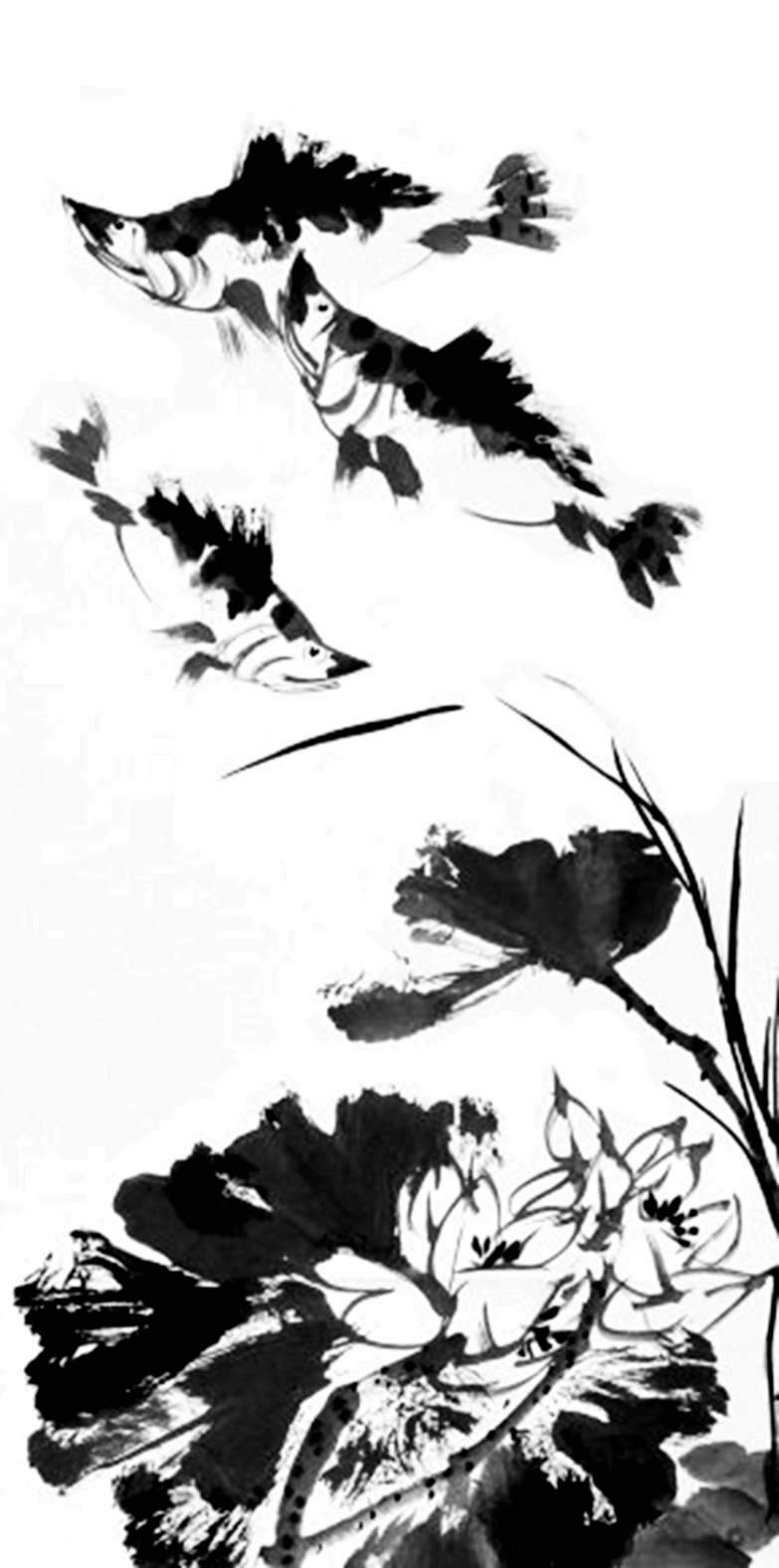 点击输入标题文字，点击输入标题文字，点击输入标题文字，点击输入标题文字，点击输入标题文字，点击输入文字。
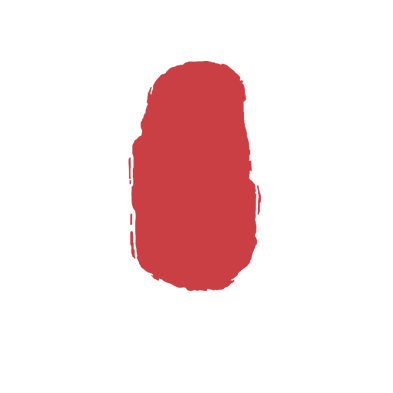 点击
点击输入标题文字，点击输入标题文字，点击输入标题文字，点击输入标题文字，点击输入标题文字，点击输入文字。点击输入标题文字，点击输入标题文字，点击输入标题文字，点击输入标题文字，点击输入标题文字，点击输入文字。
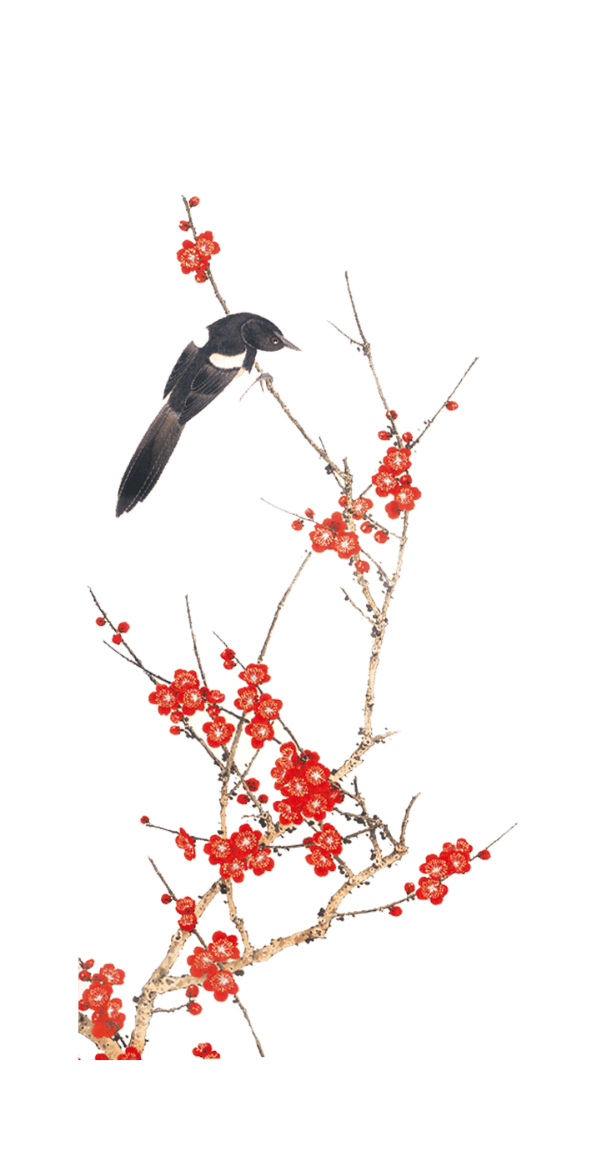 点击
输入
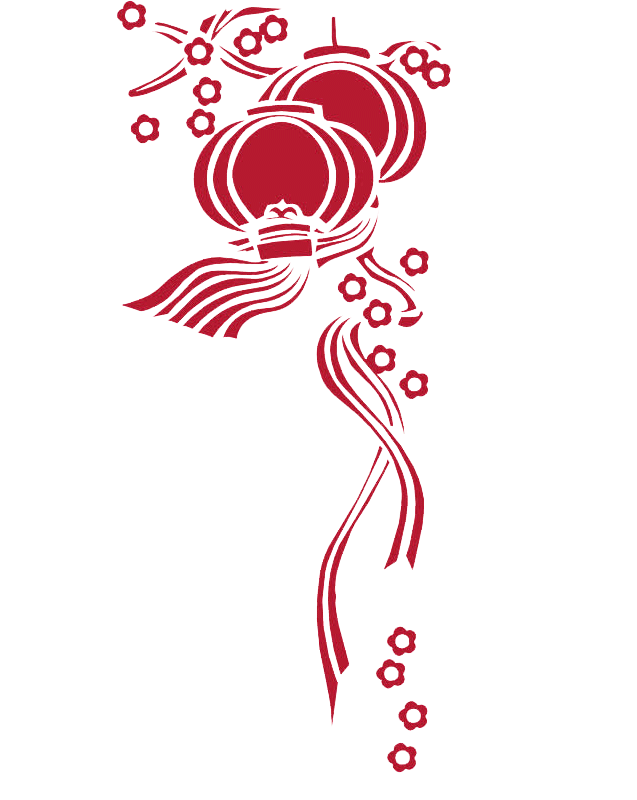 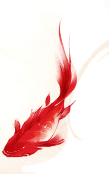 第三章
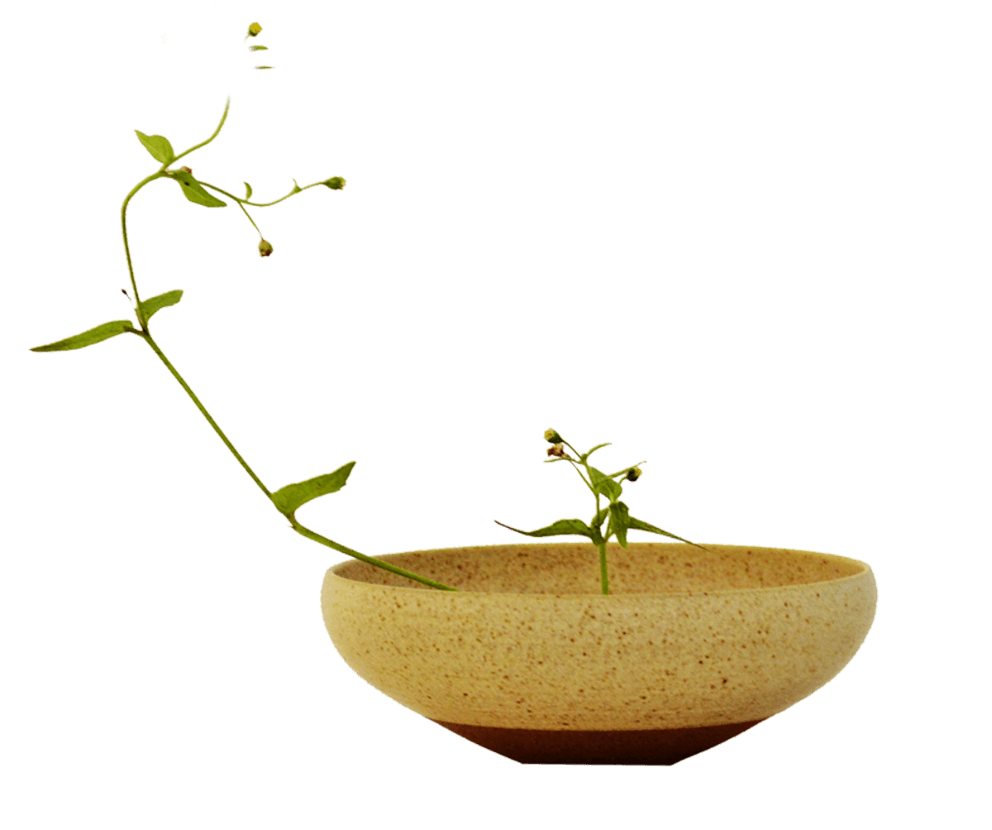 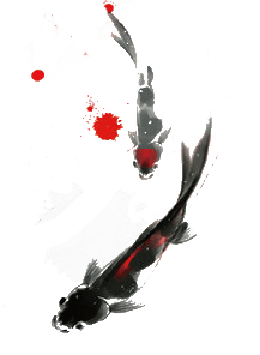 炼得身形似鹤形，千株松下两函经
我来问道无余说，云在青天水在瓶
单击此处输入文本内容，单击此处输入文本内容，单击此处输入文本内容，单击此处输入文本内容，单击此处输入文本内容，单击此处输入文本内容，单击此处输入文本内容
01
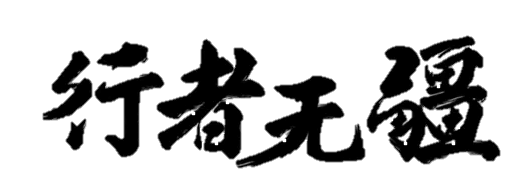 单击此处输入文本内容，单击此处输入文本内容，单击此处输入文本内容，单击此处输入文本内容，单击此处输入文本内容，单击此处输入文本内容，单击此处输入文本内容
02
单击此处输入文本内容，单击此处输入文本内容，单击此处输入文本内容，单击此处输入文本内容，单击此处输入文本内容，单击此处输入文本内容，单击此处输入文本内容
03
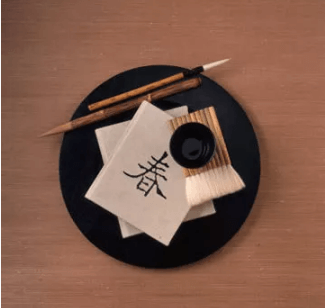 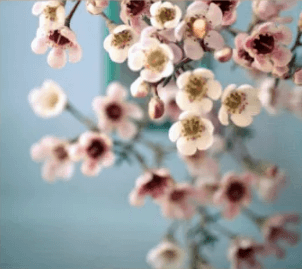 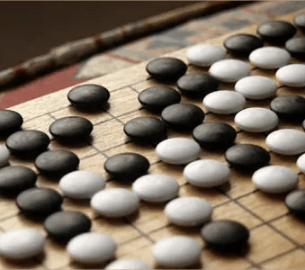 输入标题
输入标题
输入标题
02
01
03
单击此处输入文本内容，单击此处输入文本内容
单击此处输入文本内容，单击此处输入文本内容，单击此处输入文本内容
单击此处输入文本内容，单击此处输入文本内容
单击此处输入文本内容，单击此处输入文本内容，单击此处输入文本内容
单击此处输入文本内容，单击此处输入文本内容
单击此处输入文本内容，单击此处输入文本内容，单击此处输入文本内容
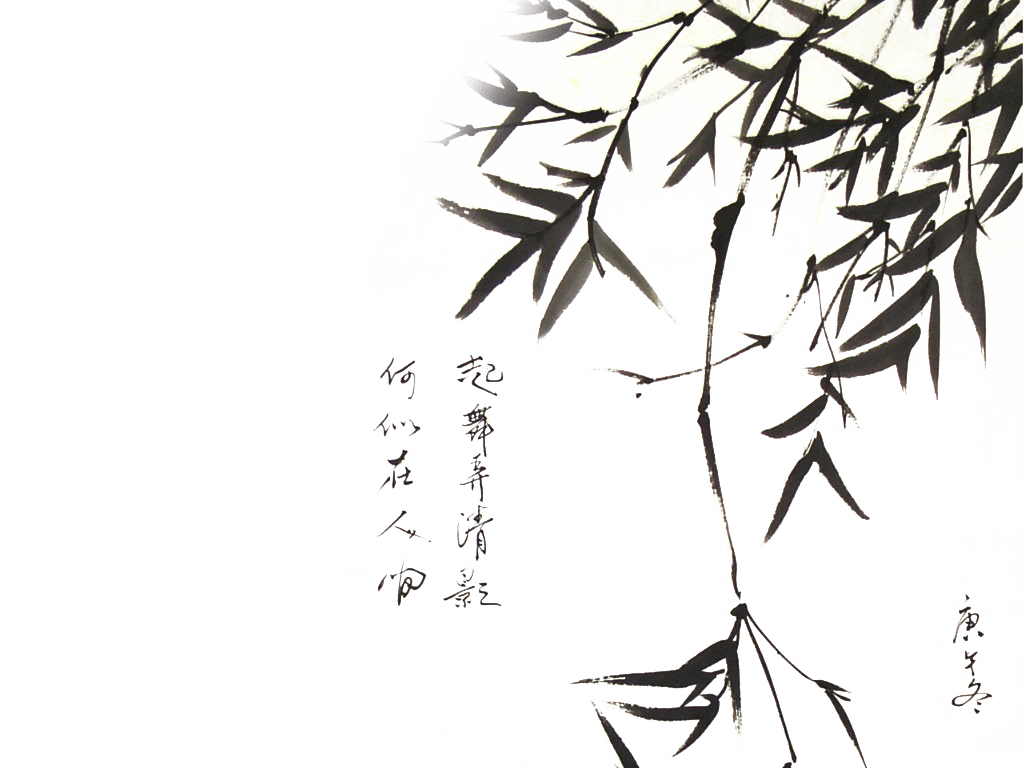 点击输入标题文字，点击输入标题文字，点击输入标题文字，点击输入标题文字，点击输入标题文字，点击输入文字。
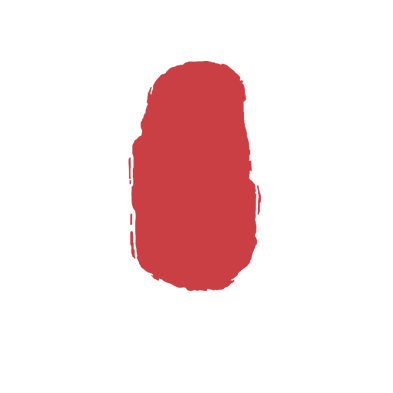 点击
第四章
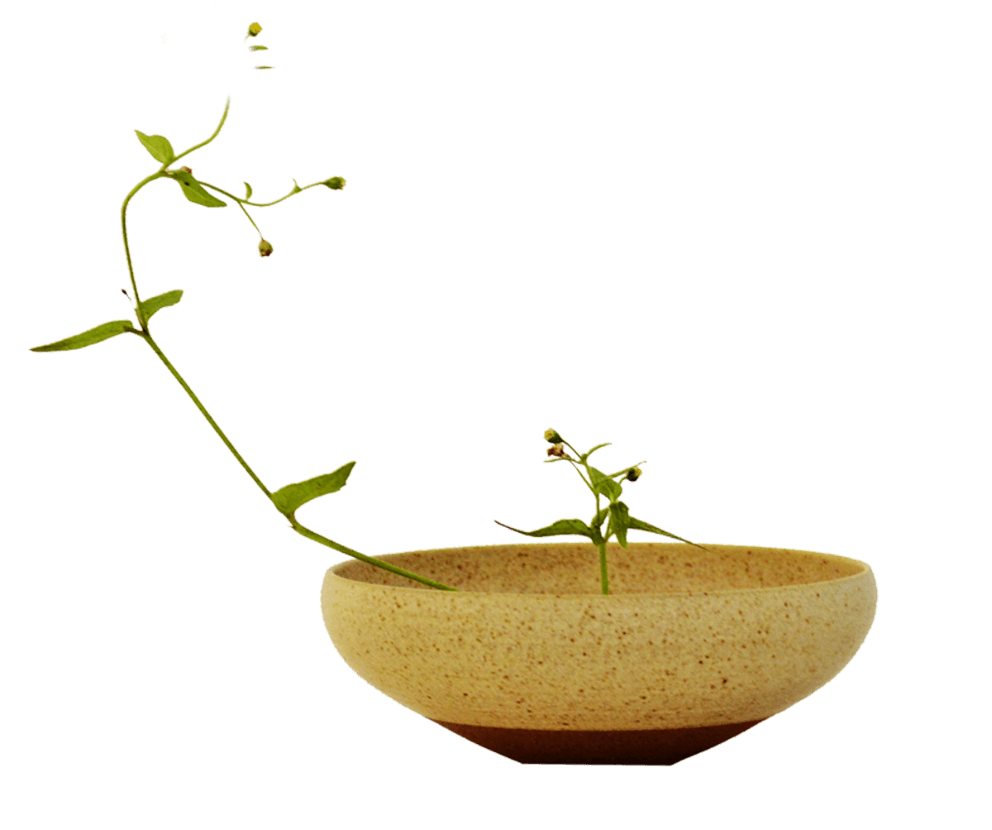 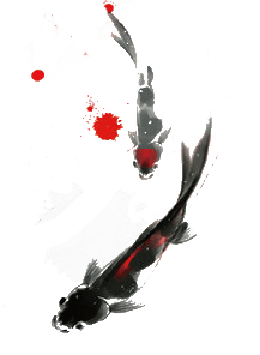 炼得身形似鹤形，千株松下两函经
我来问道无余说，云在青天水在瓶
请单击此处输入文本内容，单击此处输入文本内容，单击此处输入文本内容，单击此处输入文本内容。
请单击此处输入文本内容，单击此处输入文本内容，单击此处输入文本内容，单击此处输入文本内容。
02
01
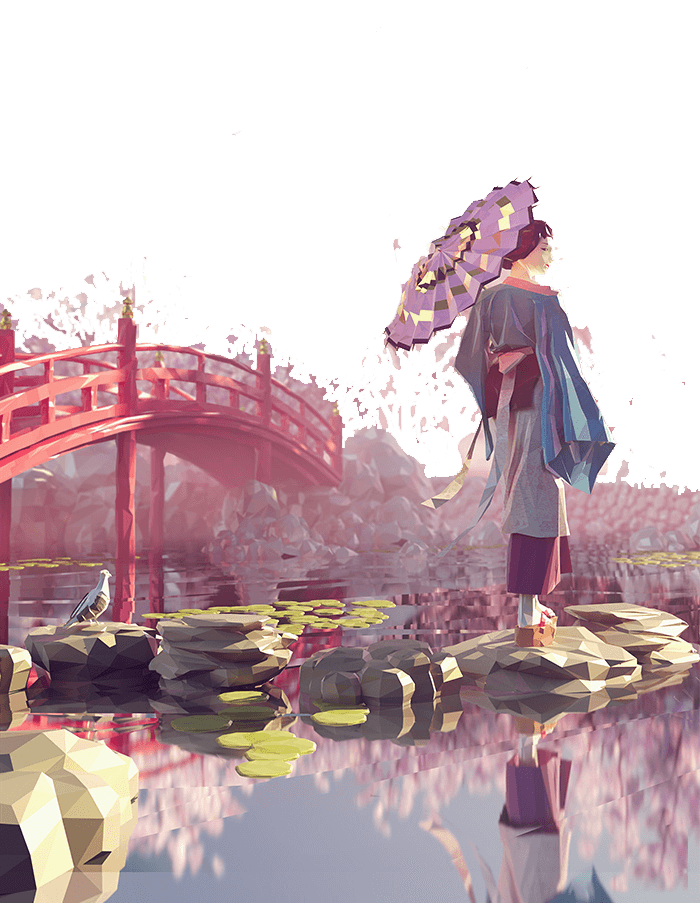 单击此处输入文本内容，单击此处输入文本内容，单击此处输入文本内容，单击此处输入文本内容
单击此处输入文本内容，单击此处输入文本内容，单击此处输入文本内容，单击此处输入文本内容，单击此处输入文本内容，单击此处输入文本内容，单击此处输入文本内容，单击此处输入文本内容
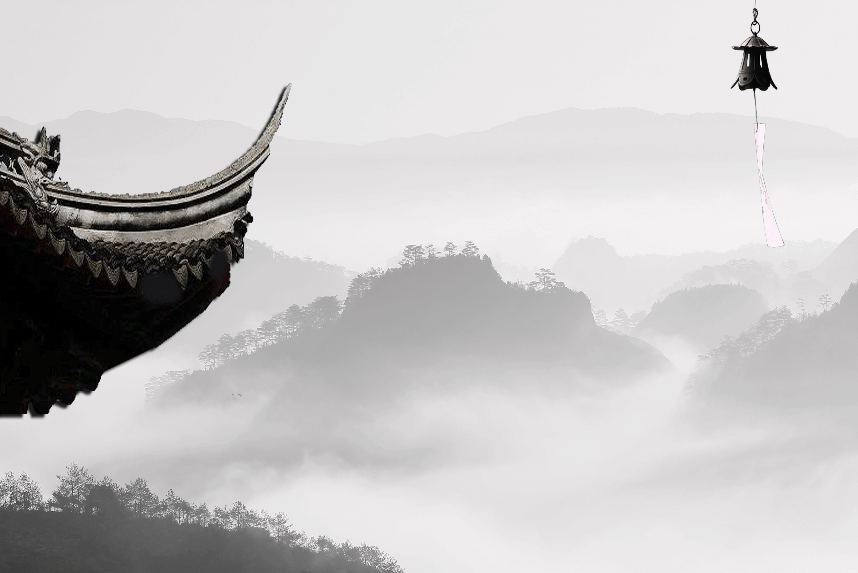 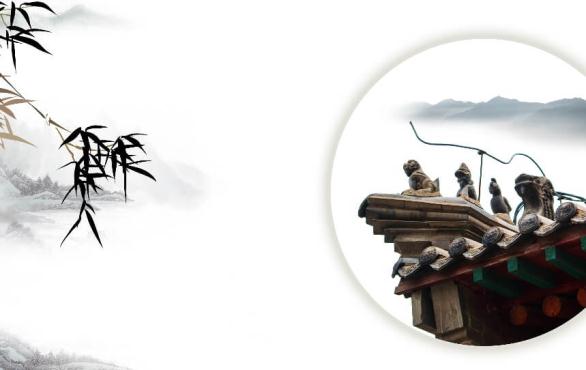 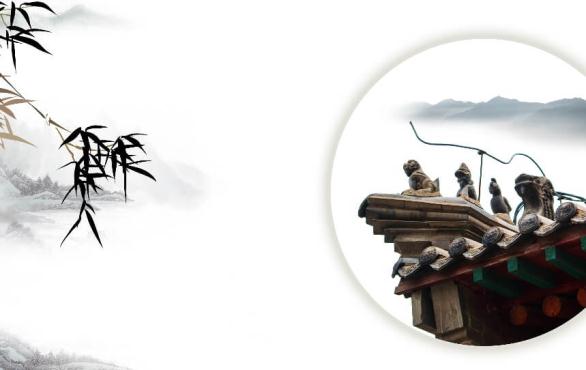 点击这里输入您的文字内容，您可以对字体及其格式做一定调整。点击这里输入您的文字内容.
点击这里输入您的文字内容，您可以对字体及其格式做一定调整。点击这里输入您的文字内容.
点击这里输入您的文字内容，您可以对字体及其格式做一定调整。点击这里输入您的文字内容.
请单击此处输入文本内容，请单击此处输入文本内容，请单击此处输入文本内容，请单击此处输入文本内容，请单击此处输入文本内容，请单击此处输入文本内容，请单击此处输入文本内容，请单击此处输入文本内容
请单击此处输入文本内容，请单击此处输入文本内容，请单击此处输入文本内容，请单击此处输入文本内容，请单击此处输入文本内容，请单击此处输入文本内容，请单击此处输入文本内容，请单击此处输入文本内容
请单击此处输入文本内容，请单击此处输入文本内容，请单击此处输入文本内容，请单击此处输入文本内容，请单击此处输入文本内容，请单击此处输入文本内容，请单击此处输入文本内容，请单击此处输入文本内容
第五章
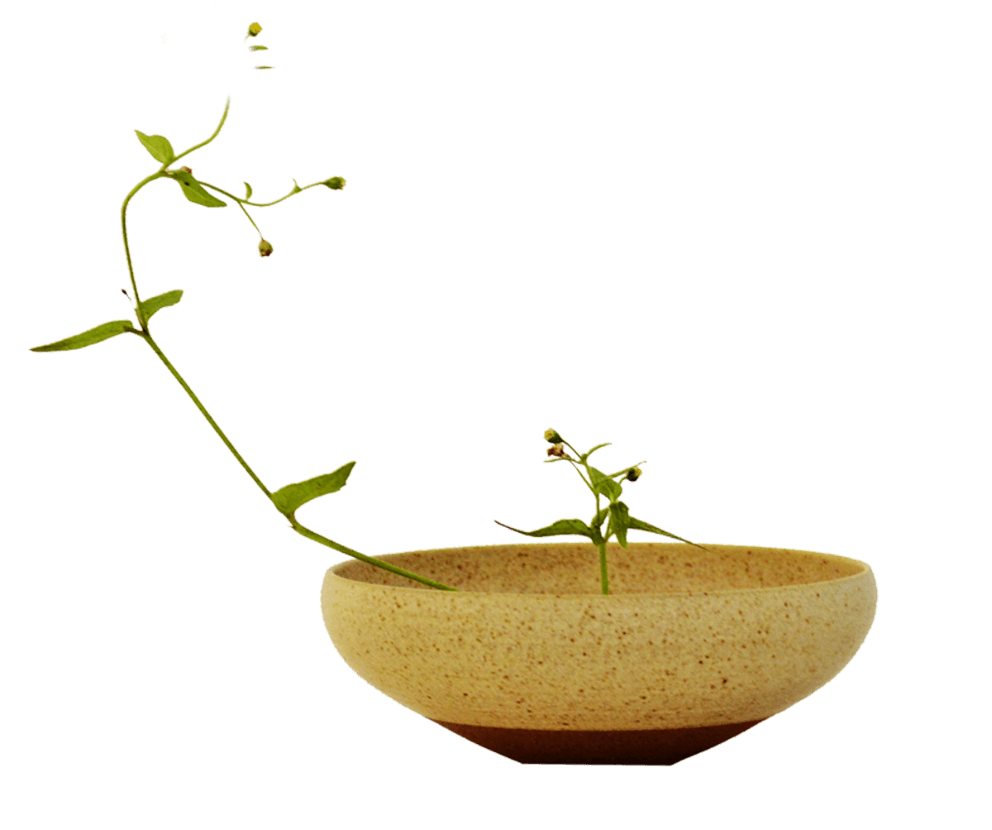 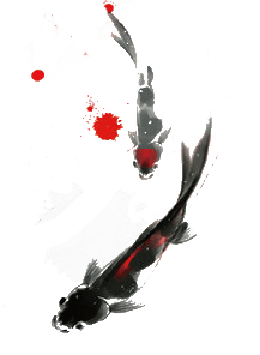 炼得身形似鹤形，千株松下两函经
我来问道无余说，云在青天水在瓶
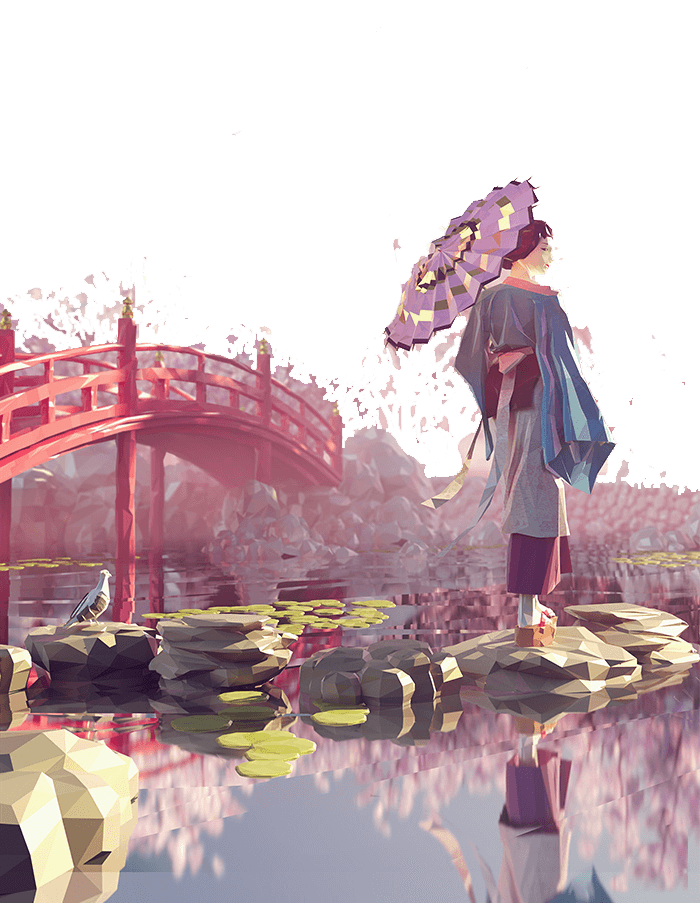 点击输入
ADD YOUR TITLE
标题文本预设
点击此处更换文本，点击此处更换文本 ，点击此处更换文本，点击此处更换文本点击此处更换文本
点击此处更换文本
标题文本预设
点击此处更换文本
标题文本预设
点击此处更换文本
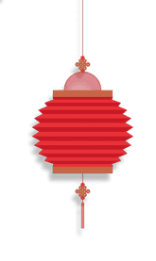 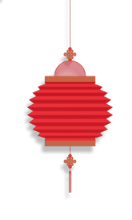 【
点击输入你的文字标题
ADD YOUR TITLE HERE.
点击输入标题文字，点击输入标题文字，点击输入标题文字，点击输入标题文字，点击输入标题文字，点击输入文字。点击输入标题文字，点击输入标题文字，点击输入标题文字，点击输入标题文字，点击输入标题文字，点击输入文字。
点击
输入
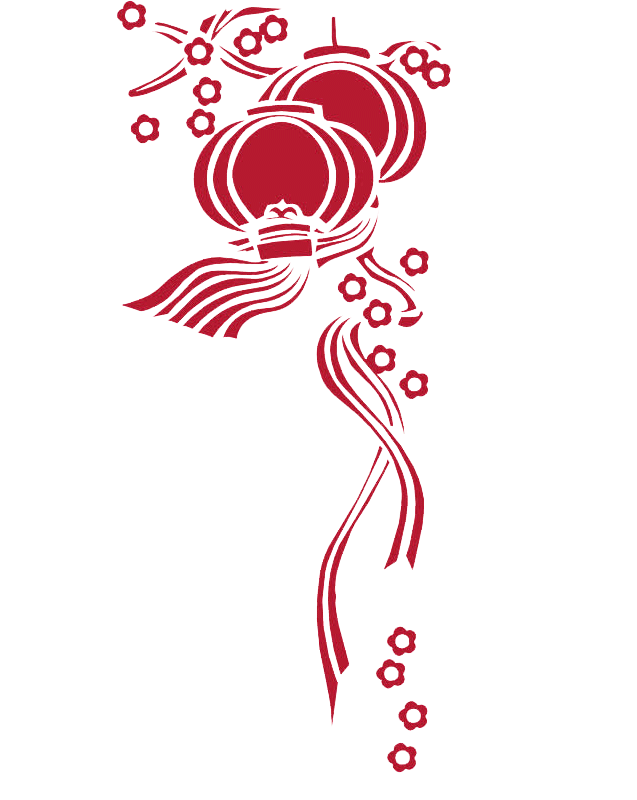 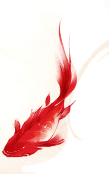 【
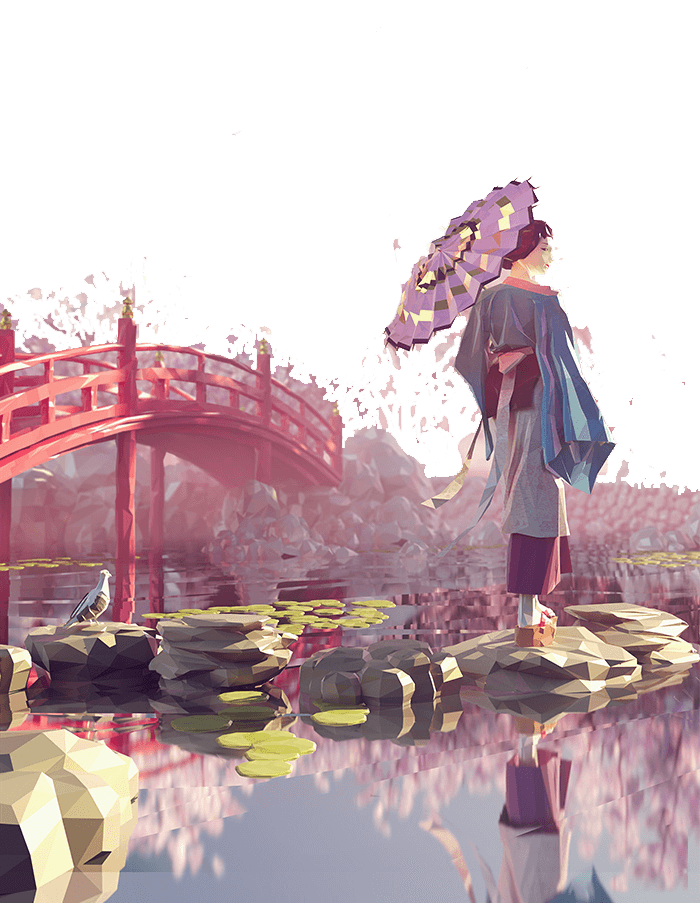 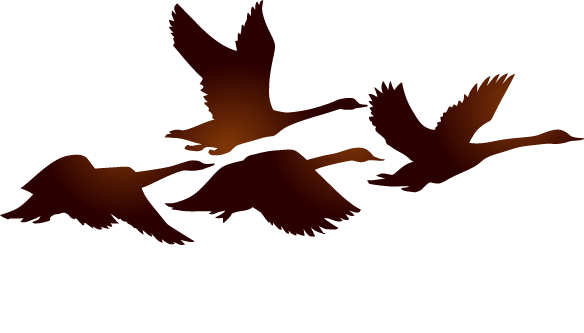 输入标题内容
单击此处输入文本内容，单击此处输入文本内容，单击此处输入文本内容，单击此处输入文本内容，单击此处输入文本内容，单击此处输入文本内容，单击此处输入文本内容
单击此处输入文本内容，单击此处输入文本内容，单击此处输入文本内容，单击此处输入文本内容，单击此处输入文本内容，单击此处输入文本内容，单击此处输入文本内容，单击此处输入文本内容，单击此处输入文本内容，单击此处输入文本内容，单击此处输入文本内容，单击此处输入文本内容，单击此处输入文本内容
点击这里输入您的文字内容，您可以对字体及其格式做一定调整。点击这里输入。
点击这里输入您的文字内容，您可以对字体及其格式做一定调整。点击这里输入。
点击这里输入您的文字内容，您可以对字体及其格式做一定调整。点击这里输入。
点击输入·
TITLE HERE.
点击这里输入您的文字内容，您可以对字体及其格式做一定调整。
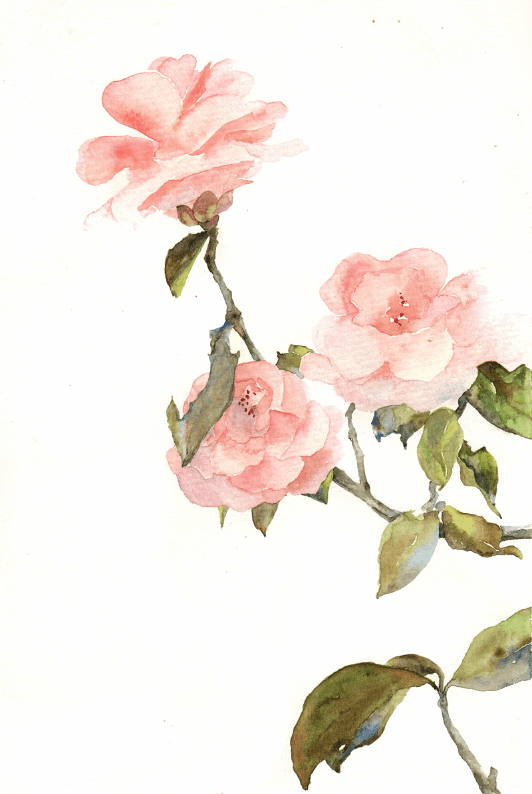 唯
ZHONGGUOFENG
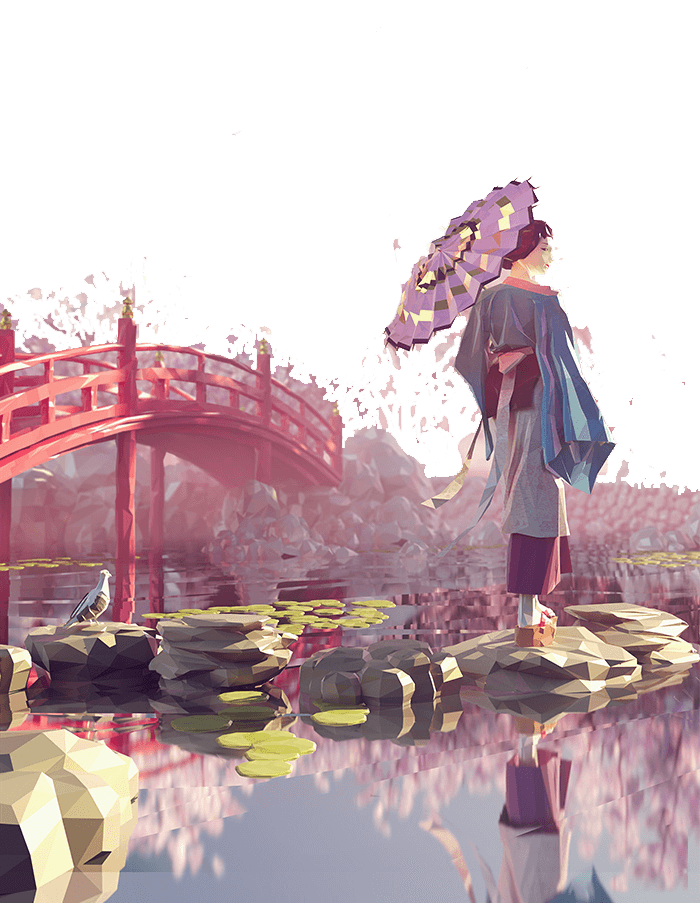 美
国
风
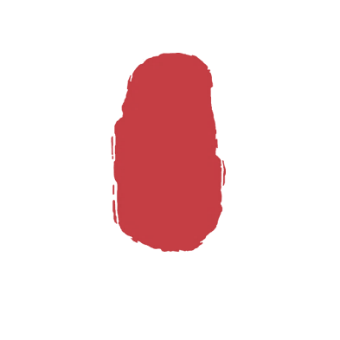 文字
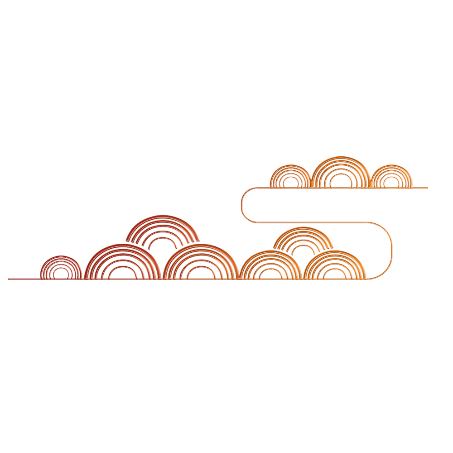 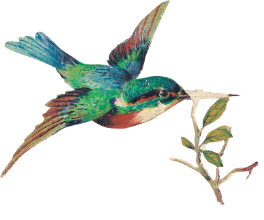